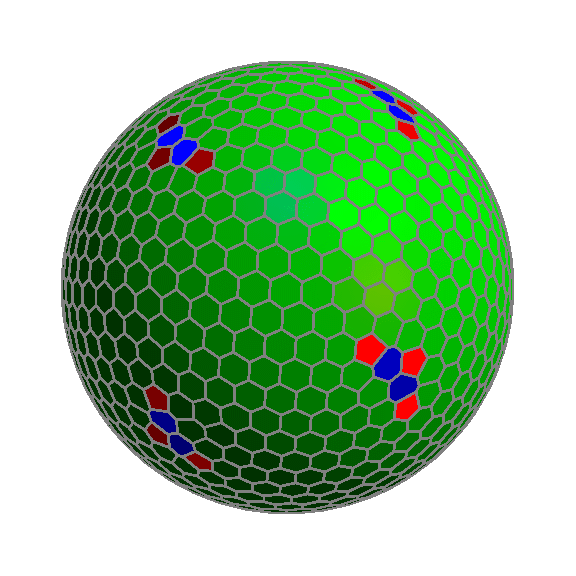 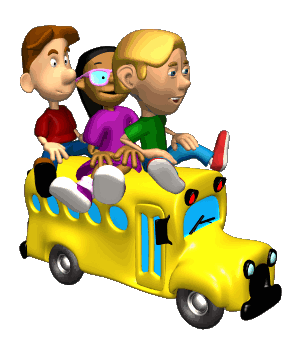 LAB. HARDWARE
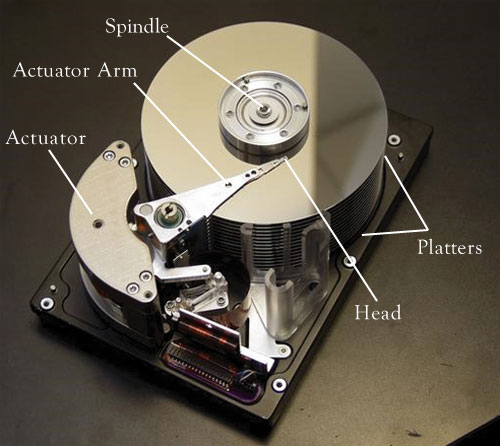 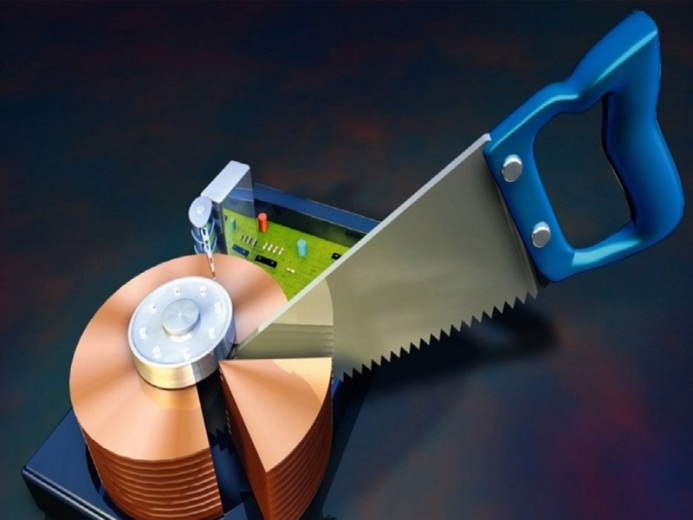 Tugas (Modul) + Lembar kerja + Ujian Praktikum
Presentasi Kelompok
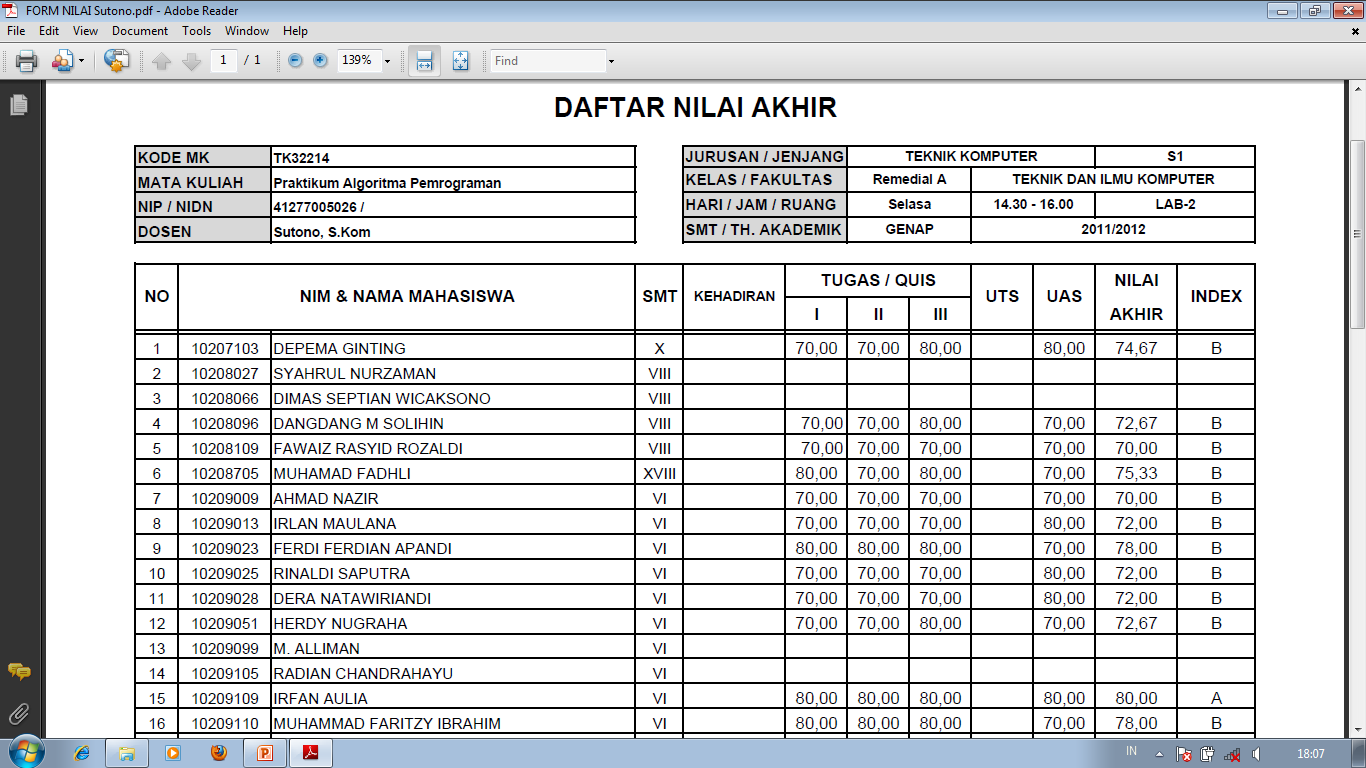 NA≥75, Sertifikat ... !
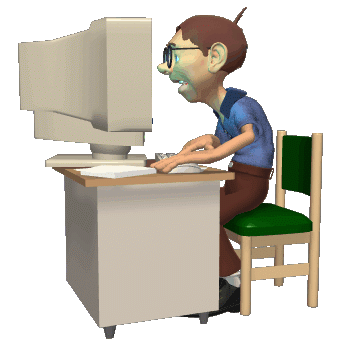 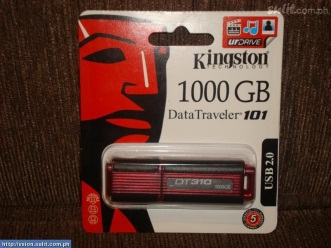 MATERI PRAKTIKUM PERANGKAT KERAS
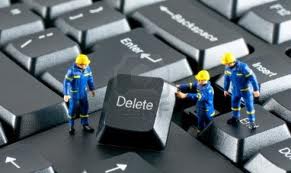 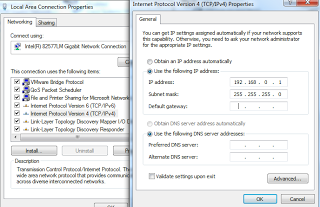 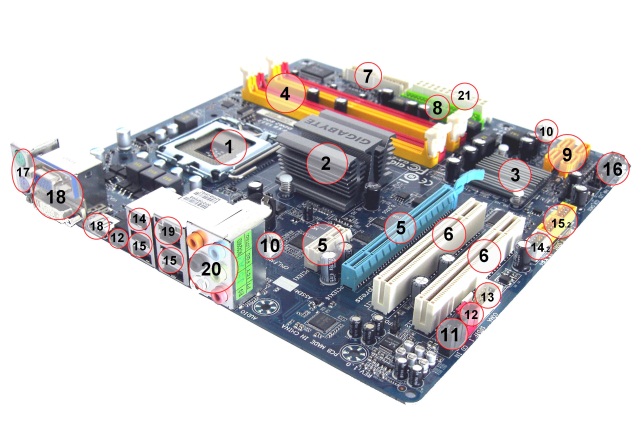 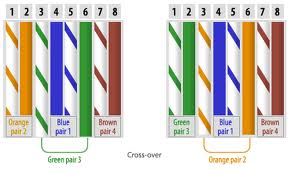 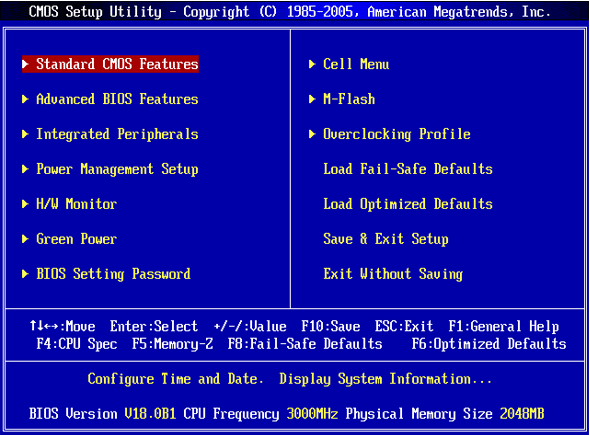 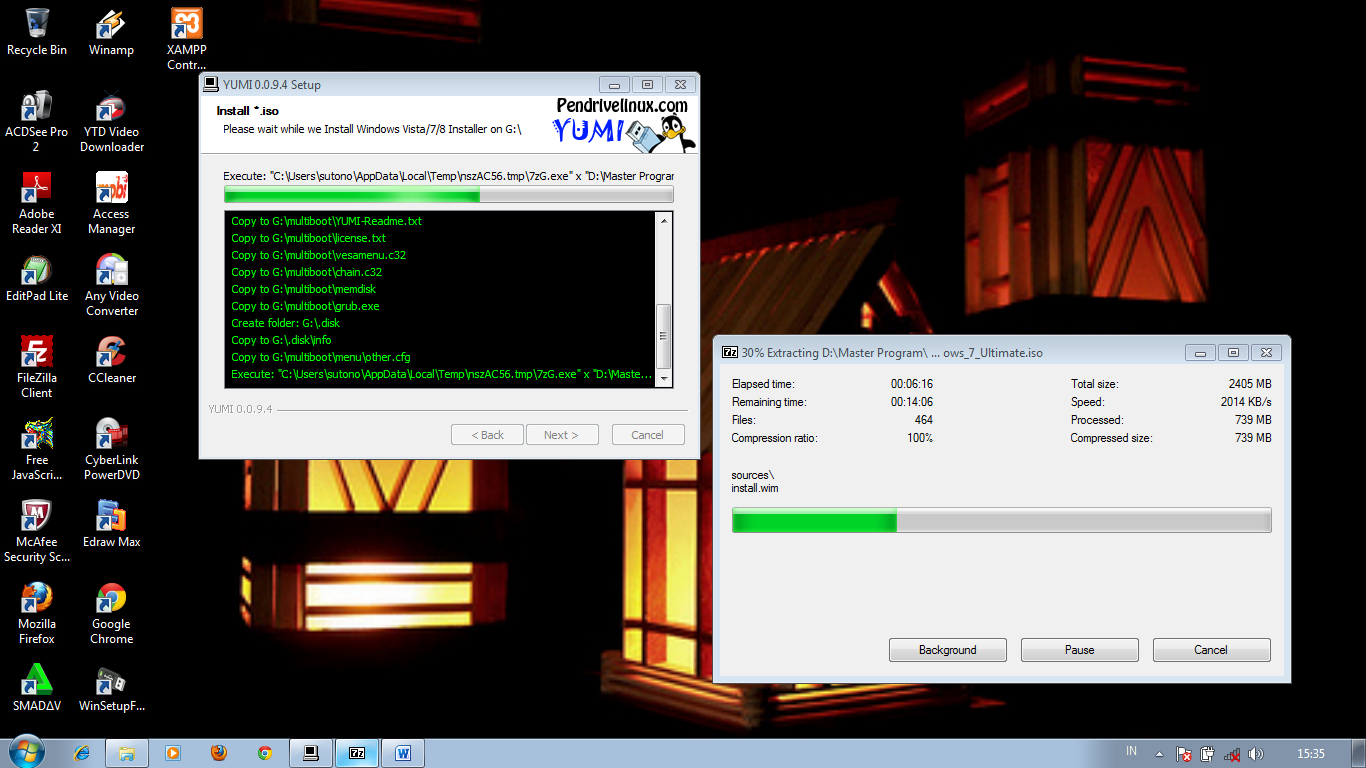 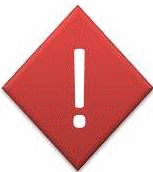 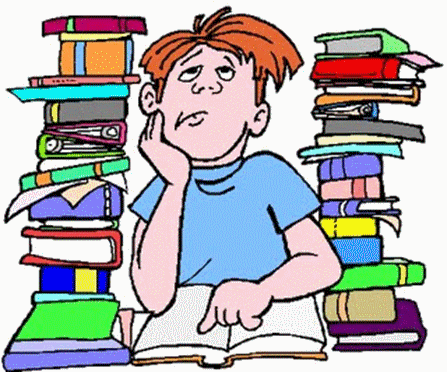 TROUBLESHOOTING
MAINBOARD + MEMORY + PROSESOR + CARD + POWER SUPPLY
HARDDISK (TDK KE DITEK)
PRINTER (CATRIDGE)
PERALATAN YANG DIGUNAKAN :
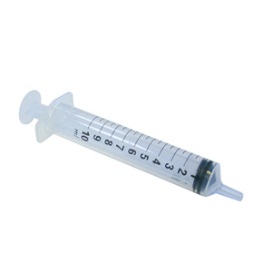 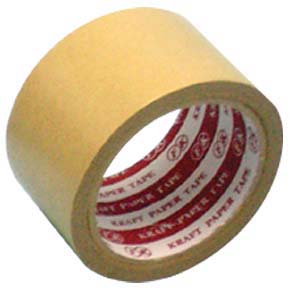 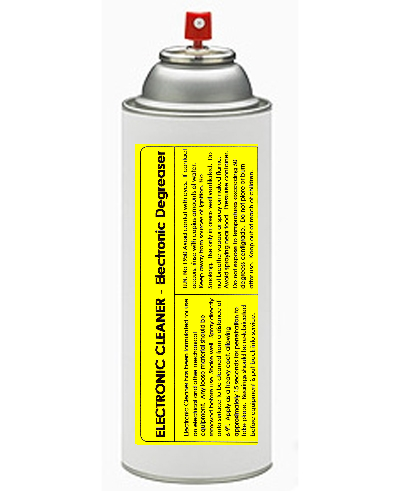 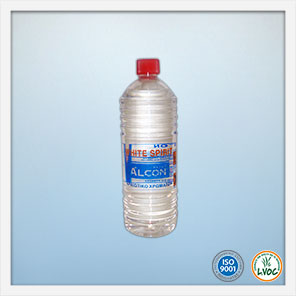 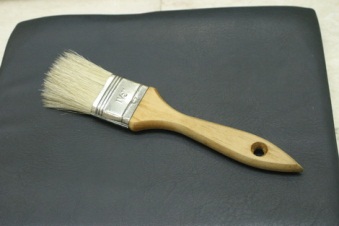 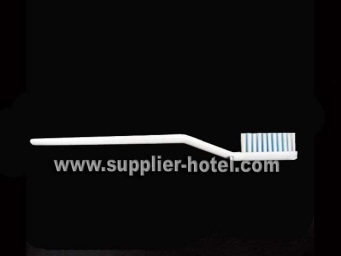 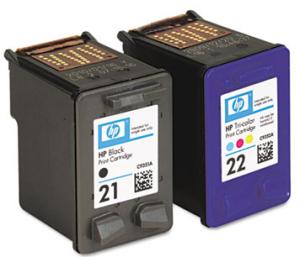 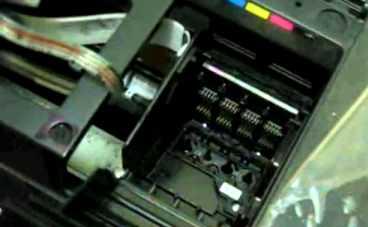 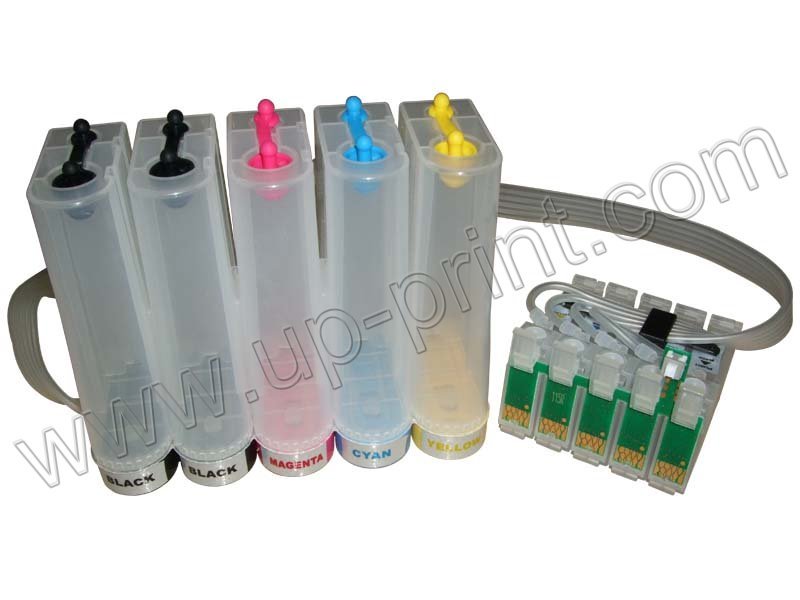 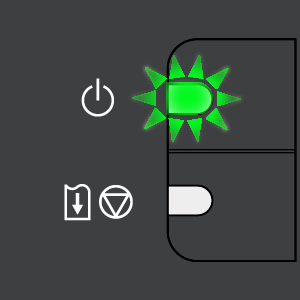